Website Members’ Areawww.ethicspros.comcontact@ethicspros.comSue Egan / Thomas Hauser
Levels of Access
The new Members’ Area can have up to 5 access levels (more if we pay a fee)
Members of each access level can see all information for their level and all previous levels
Can set “update” rights separately from “read” rights to keep content safe
Proposal for different levels on next slide
2
03 Oct 2014
Levels of Access
The new Members’ Area has 4 access levels:
3
03 Oct 2014
Sample Registration Screen
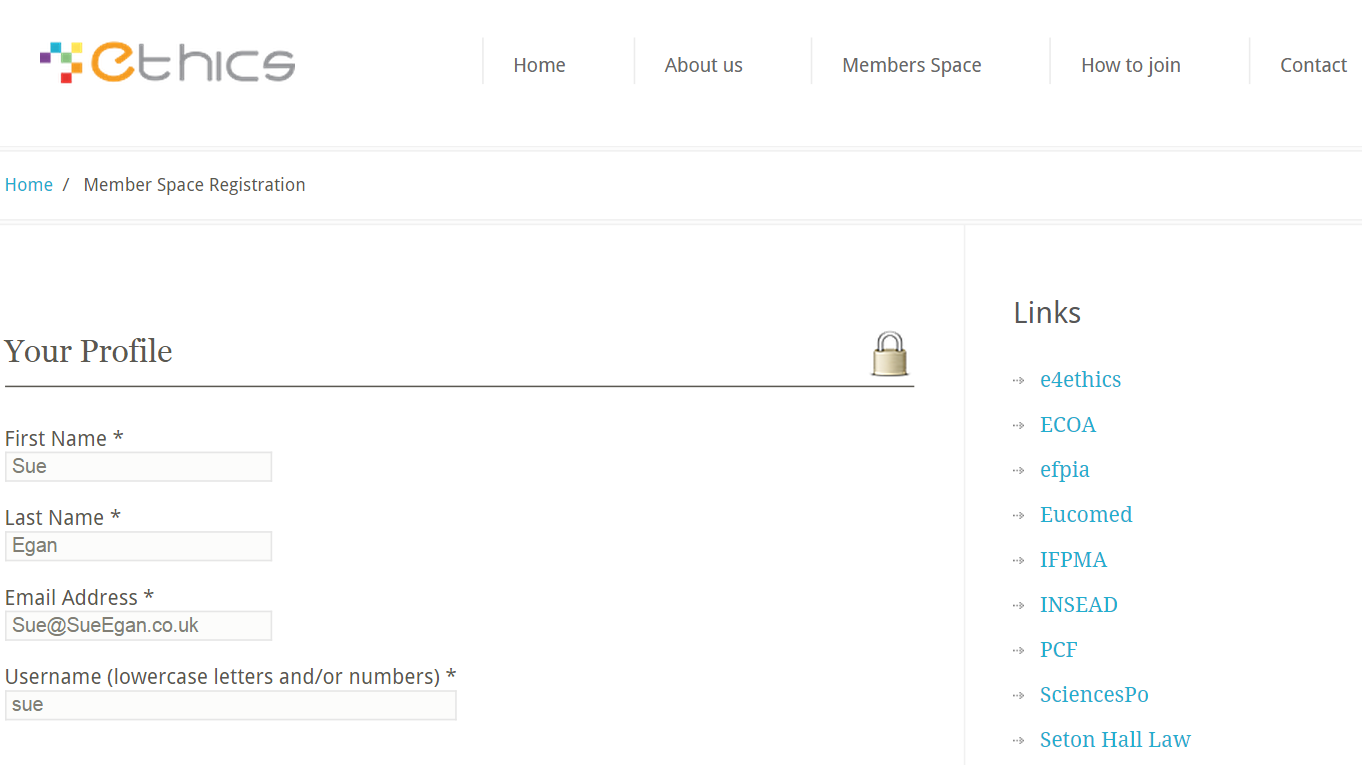 4
03 Oct 2014
Sample Guest Content
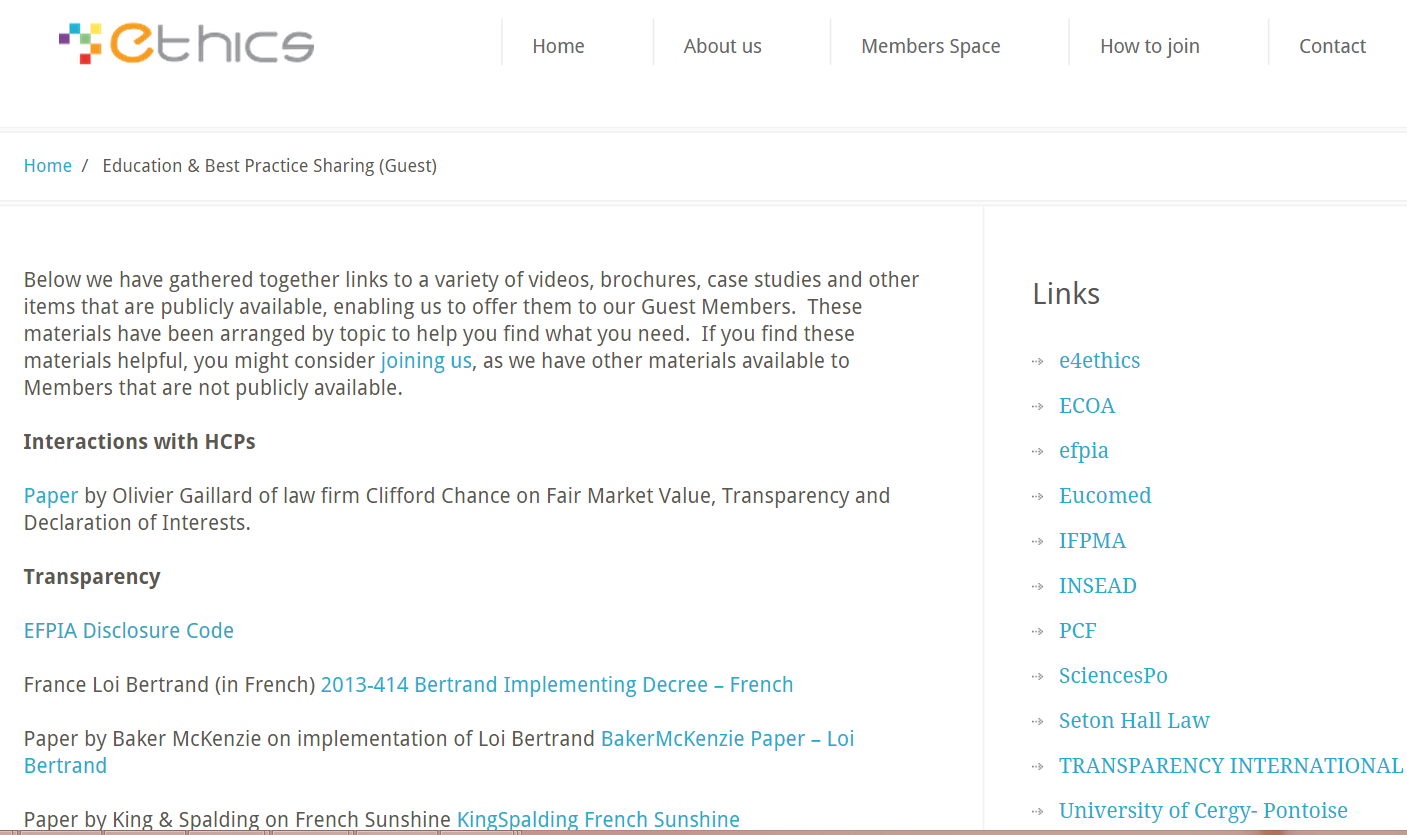 5
03 Oct 2014
Sample Member Content
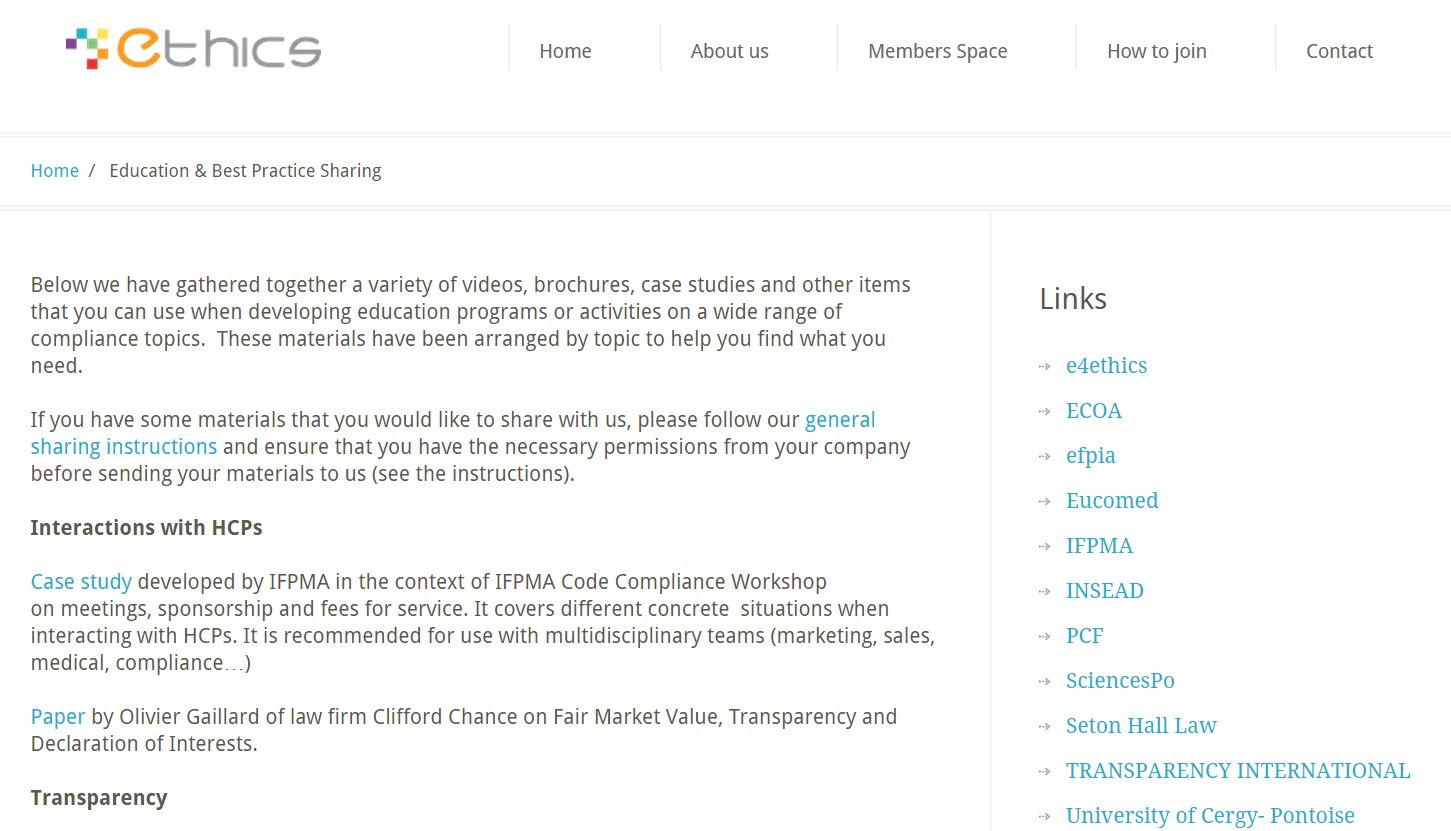 6
03 Oct 2014
Sample Working Group Content
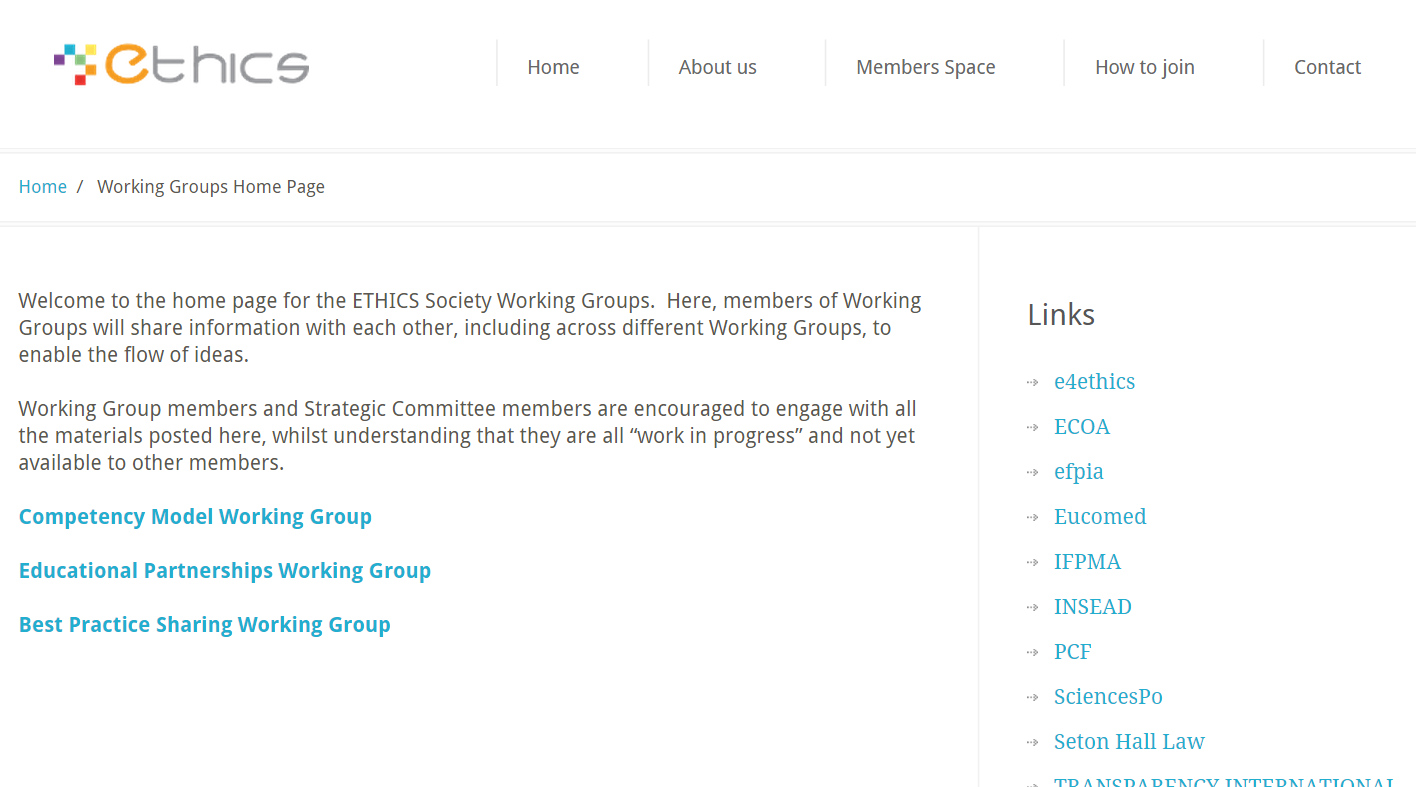 7
03 Oct 2014
Sample Strategic Committee Content
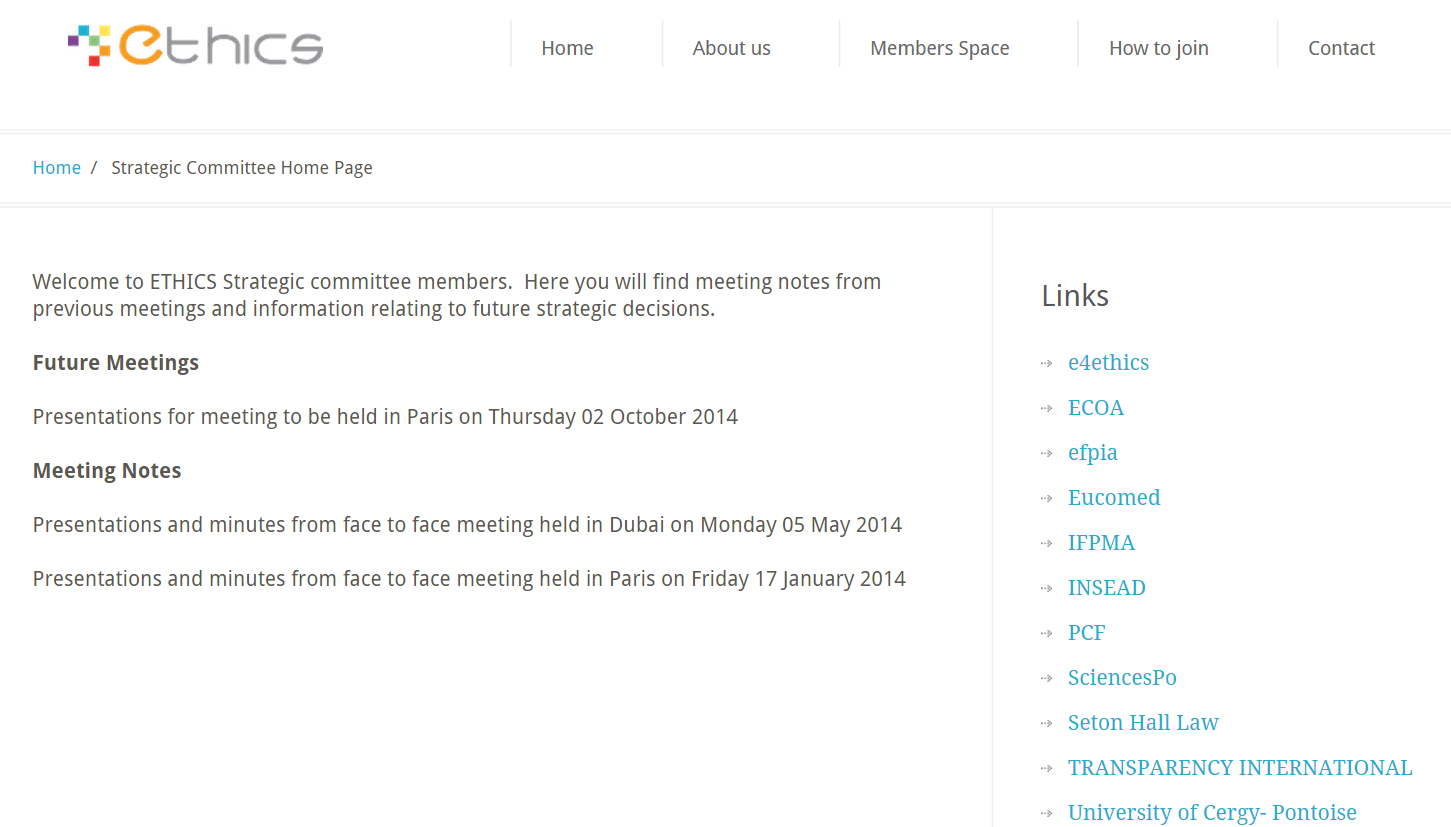 8
03 Oct 2014
Questions?
www.ethicspros.comcontact@ethicspros.com